Ephesians 4:11–13
11 And he gave the apostles, the prophets, the evangelists, the shepherds and teachers, 12 to equip the saints for the work of ministry, for building up the body of Christ, 13 until we all attain to the unity of the faith and of the knowledge of the Son of God, to mature manhood, to the measure of the stature of the fullness of Christ
Ephesians 4:14
14 so that we may no longer be children, tossed to and fro by the waves and carried about by every wind of doctrine, by human cunning, by craftiness in deceitful schemes.
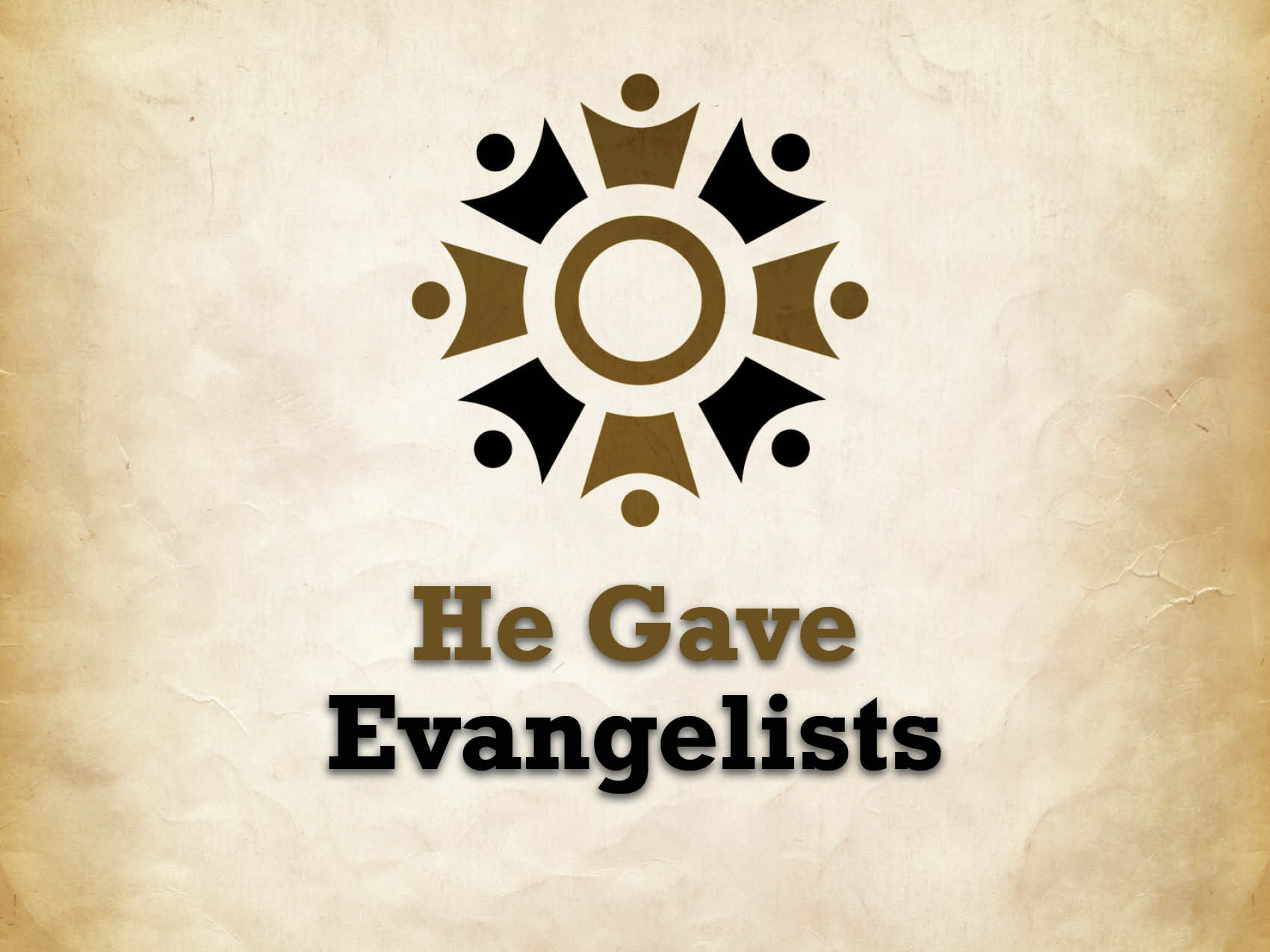 What is an evangelist?
Acts 21:8
Acts 8:4, 40
A proclaimer of good news.
What is the work of an evangelist?
2 Timothy 4:1–5
Pay attention to content (v. 2). 
Consistency (v. 2). 
Balanced in approach (v. 2). 
Refuse to compromise (v. 3). 
Teach (v. 5). 
Serve (v. 5).
What is the work of an evangelist?
Ephesians 4:11–14
Equip the saints to serve (v. 12). 
Build up the church (v. 12). 
Help unify the church (v. 13). 
Help individual Christians mature (v. 13). 
Keep the church firm in the faith (v. 14).
A few things…
Evangelists are supported so they can devote themselves to teaching. 
Evangelists teach, they do not enforce. 
An evangelist is successful when the gospel has been taught.